Advanced search
PATENTSCOPE search system
Cyberworld
February
2015
Sandrine Ammann	
Marketing & Communications Officer
To the PATENTSCOPE search system webinar
Advanced search
Agenda
Future developments & news
Advanced search interface
Why use it?
“Cosmectic” features
Search features

Quiz
Q & A
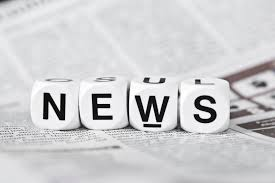 Coverage : Collections
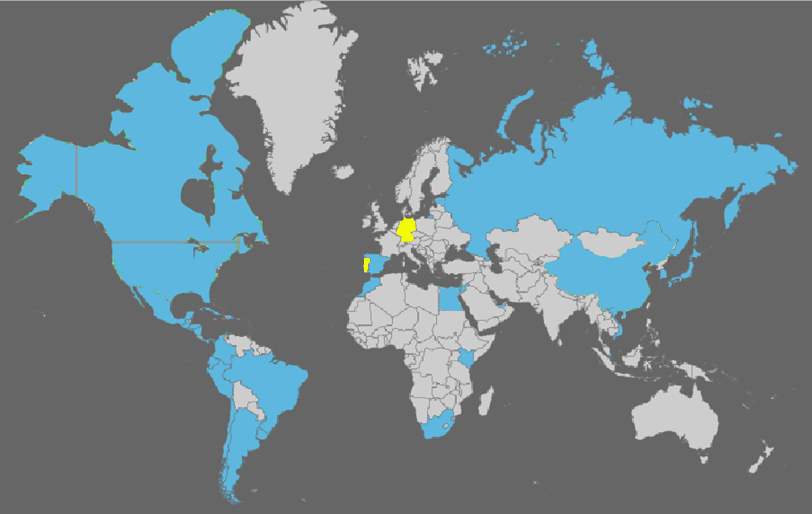 PCT applications, ARIPO, EP, EAPO and LATIPAT collections
[Speaker Notes: ARIPO: African Regional IP Org
PCT: 1st publication worldwide]
Coverage : Details of collections
To be added in the future
UK
DK
AU 
NZ
New: https
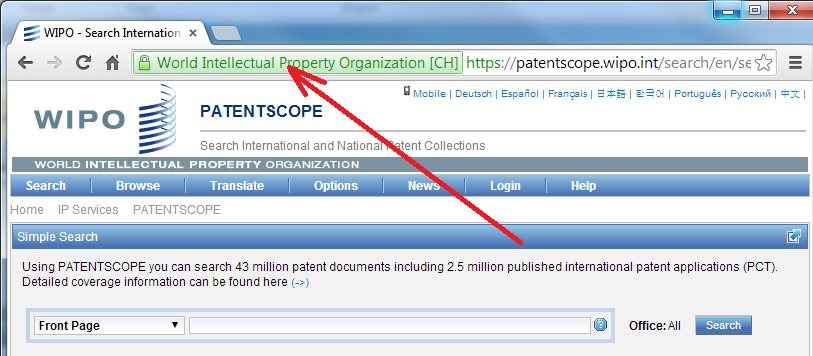 COMPLEX QUERIES
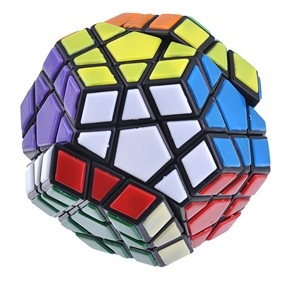 Advanced search interface
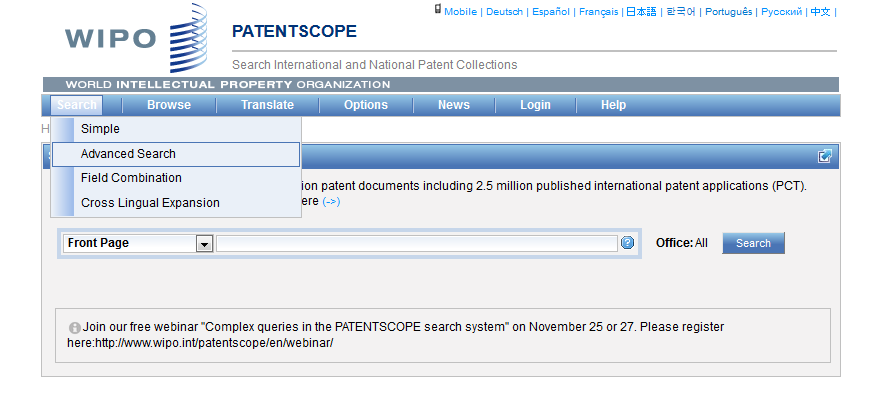 Help
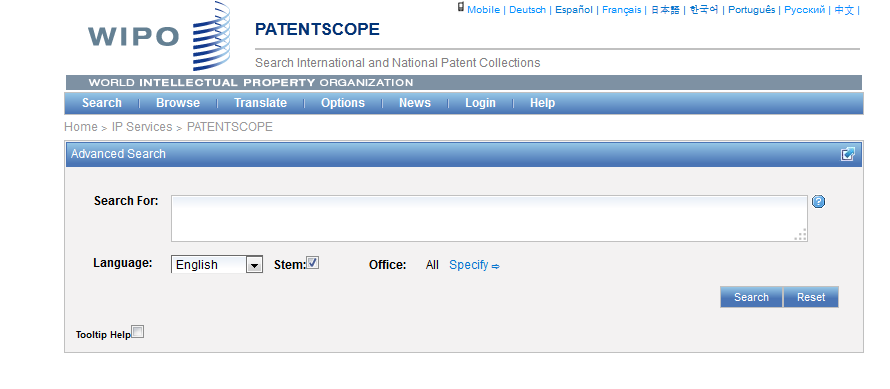 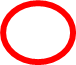 Tooltip help
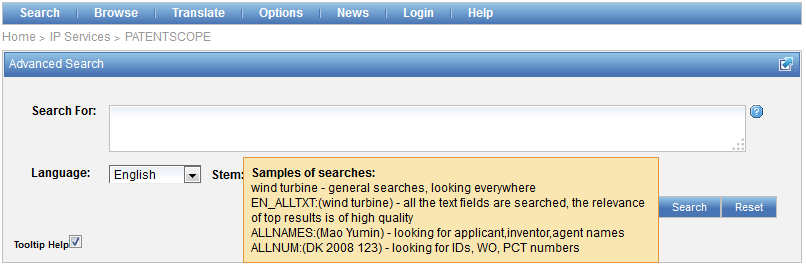 Question mark help
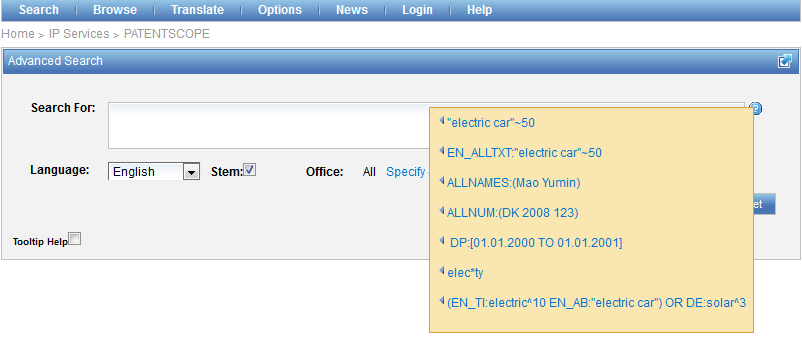 Advanced search interface
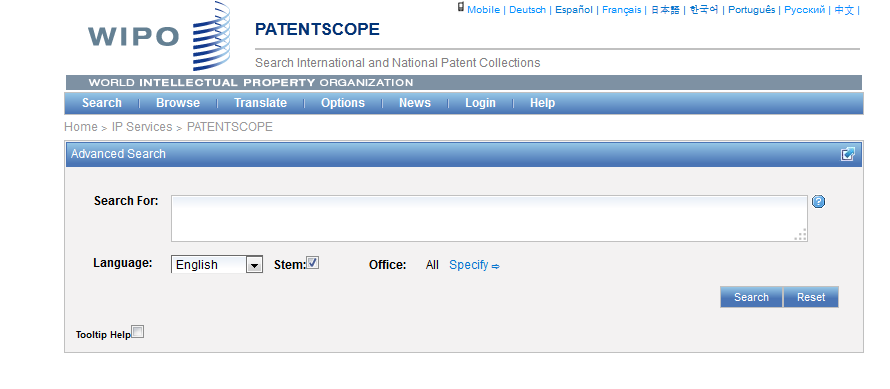 Stem
Stem = stemming
Process that removes common endings from words.
	critical	critically	criticism	each word is reduced to ‘critic’
    	criticisms     	critics
Stemming
no dictionary includes the necessary technical terms to express patent concepts 


Porter Stemming Algorithm finds words that contain common roots

Save time and effort
Stemming - example
Results: 308,082
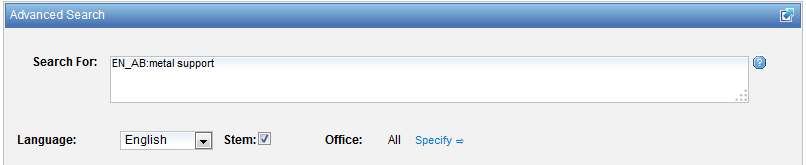 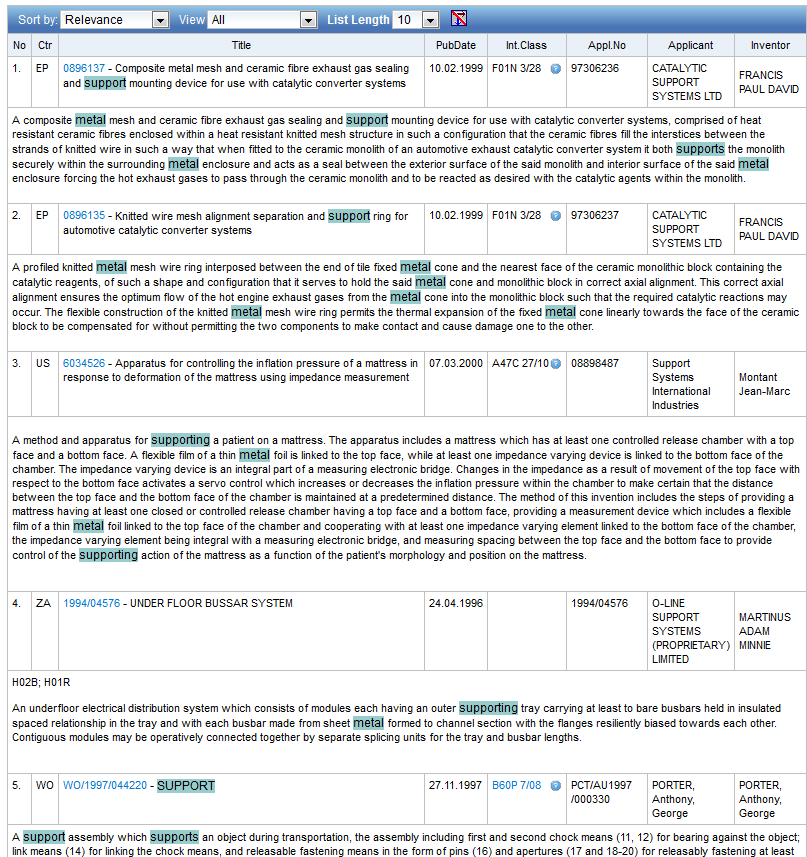 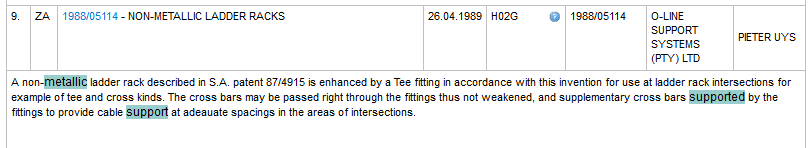 Stemming - example
Results: 172,233
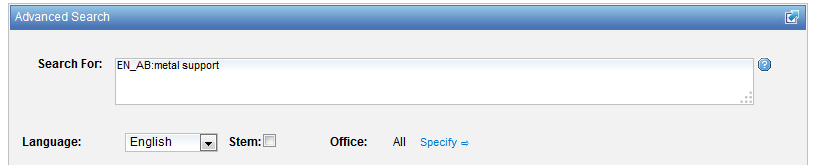 Advanced search interface
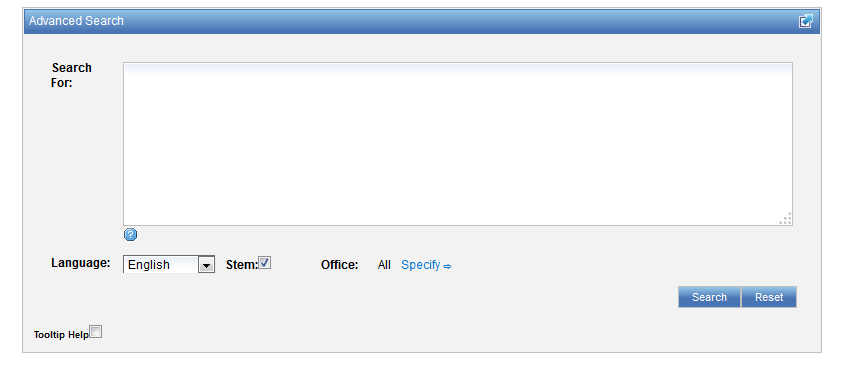 Advanced search interface
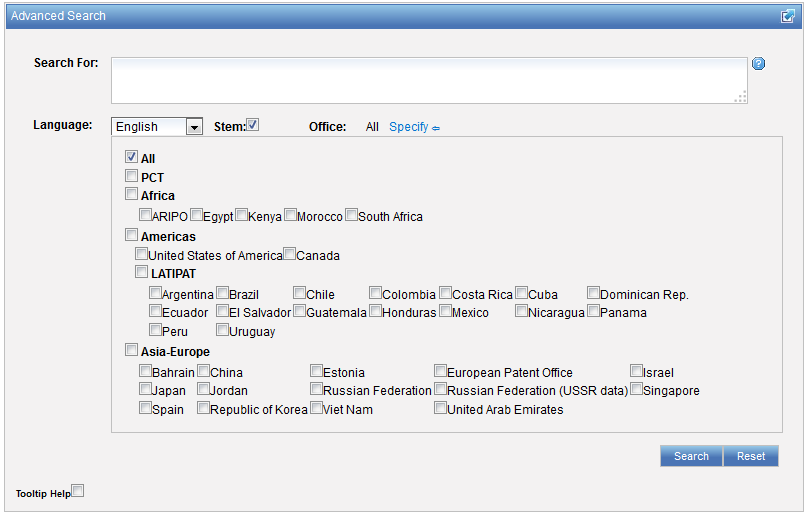 Advanced search interface
Search syntax
Search fields
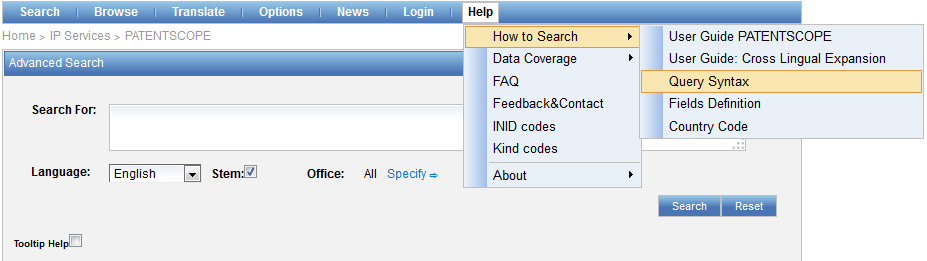 Query : terms and phrases
Query: single word or multiple words or phrases

Multiple terms can be combined together with Boolean operators to form a more complex query
[Speaker Notes: A Single Term is a single word such as "car" or "engine".
A Phrase is a group of words surrounded by double quotes suchas "electric car".]
Search syntax
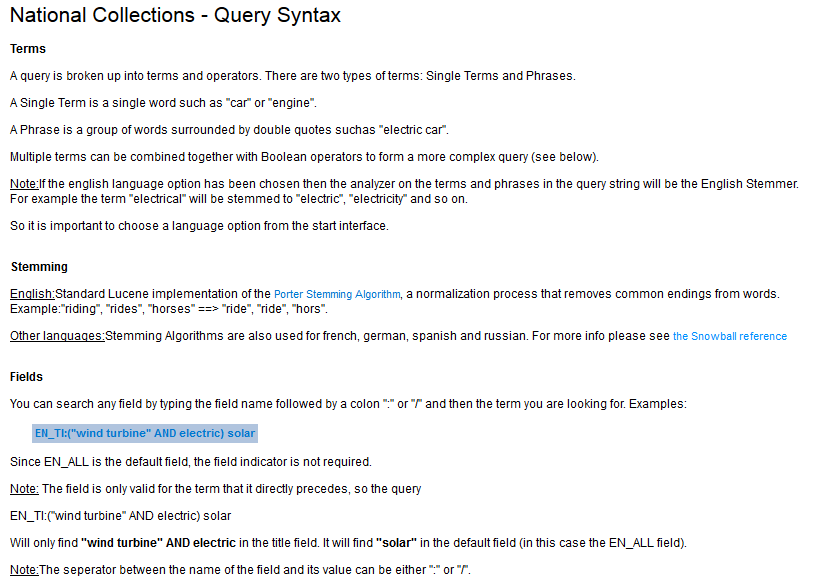 Wildcards – truncation: ? *
plural form of a word, or alternative spellings

* stands for 0 or more characters
? stands single character

		te?t = test or text 
		electric* = electrical; electricity
		behavi*r = behaviour or behavior
		micro?p* = microspeaker, microsporidial
Boolean operators
Boolean operators define the relationships between words or groups of words.

AND
OR
ANDNOT - NOT
Proximity: NEAR = ~5
cell NEAR10 pack = «cell pack»~10
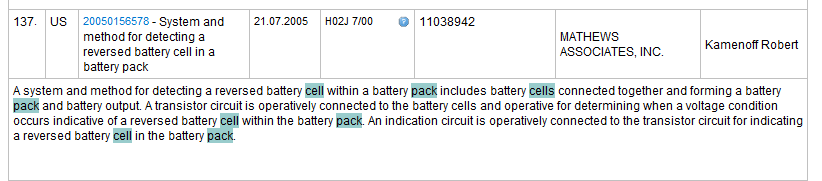 Proximity: before
EN_AB:(electric BEFORE car)
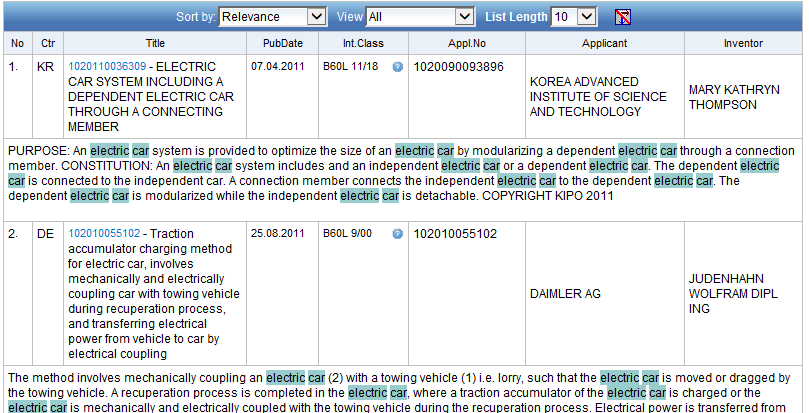 Fuzzy searches
Use of the tilde: ~

Examples:
 roam~      		foam / roams

Roam~0.8
[Speaker Notes: Smilar in spelling]
^ caret = weighting factor
Same result but ranking will be different
touch^3 AND polarize
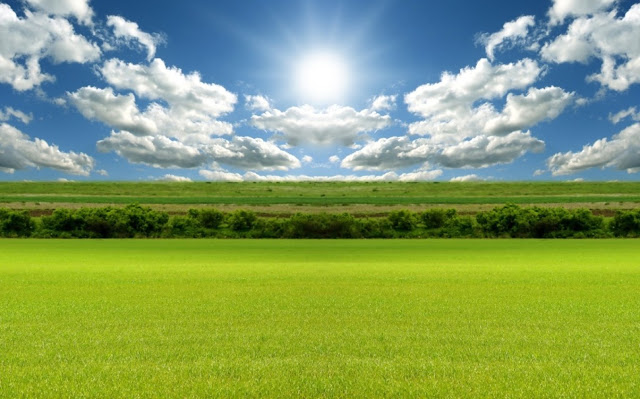 Source: http://spicewallpaper.blogspot.ch/2012/08/green-fields-with-blue-sky.html
Search fields
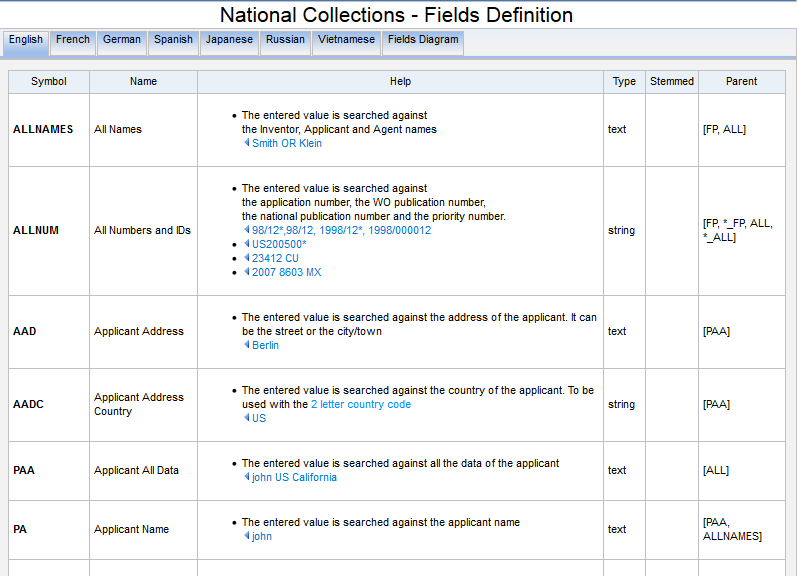 Examples
FP = front page
ALL = all fields
ALL_NAMES = all names
IC = IPC
DP = publication date
CTR = country either WO or country from nat collection
NPCC= national phase entry
AN = origin of PCT
http://patentscope.wipo.int/search/en/help/fieldsHelp.jsf
Fields rules
Basic fields: elements of a patent document
Derived fields

2 letter code = individual field
EN_TI  	FR_AB 	 ES_DE_S
Convention: language specified by 2 letters
		          if not specified all languages 
S = stemmed

: to separate term without any space
Fields: golden rules
EN_ALL = default field       field indicator not required
Field name followed by : ":" or "/" 
The field is only valid for the term that it directly precedes, so the query:
    EN_TI:("wind turbine" AND electric) solar

Results: "wind turbine" AND electric in the title field.      "solar" in the default field (EN_ALL ).
Grouping/nesting
Solar OR (wind AND turbine)
(solar OR wind) AND turbine

EN_TI: electric car
 electric will be searched in English title but car in all fields

EN_TI: (electric car)
Both electric and car will be searched in the English title
Grouping/nesting
Not all combinations work:

(electric AND car) NEAR power  X

power NEAR (electric AND car) X


power NEAR (vehicle OR car) 

EN_AB: hearing NEAR aid   X
EN_AB: (hearing NEAR aid)
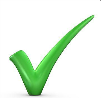 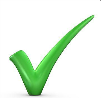 [Speaker Notes: Composition rules of operators
Avoid ambiguity]
Range search
Range:
DP:[01.01.2000 TO 01.01.2001]


Can also be used to search non-date fields
IN: {Smith to Terence}
Date search
Simple:
DP:01.02.2000
DP:20000201
DP:02.2000
DP:200002
DP:2000
In the Publication Date field:
Examples
DP:todayDP:today-3daysDP:today-1WeekDP:today-2Years
 
Time ranges:
DP:[today-1Year TO today]DP:[today-3Years TO today-1year]

Simplified time period ranges :
 
DP:Last3DaysDP:Last2WeeksDP:Last1Year

Last Publications published : 
DP:pct_lastpubdateDP:pct_lastpubdate and PA:"University of Paris"
[Speaker Notes: DP:Last3Days --> returns all the record that were published by the national/international authority in the last 3 days
Last Publications published Also, the following query returns all the PCT applications published the last time, very useful for implementing RSS queries:]
Example: IPC
IC :A
IC :A47
IC :A47L
IC :A47L1
IC:A47L11
IC:A47L11/03
Example: grant
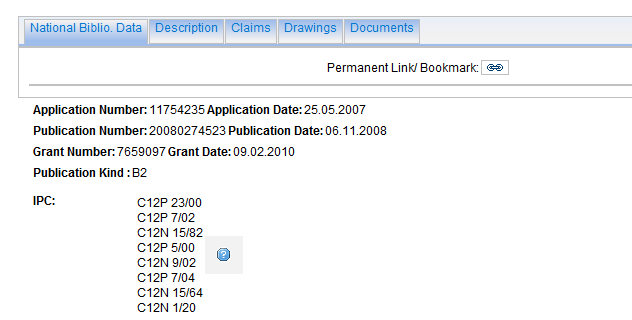 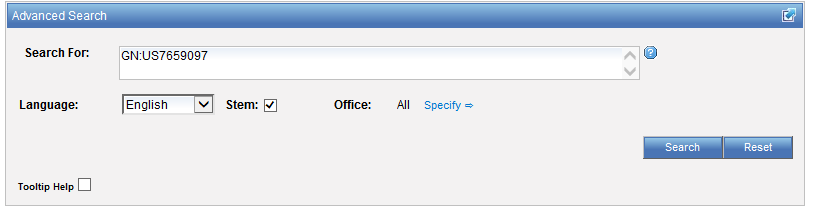 Example: grant
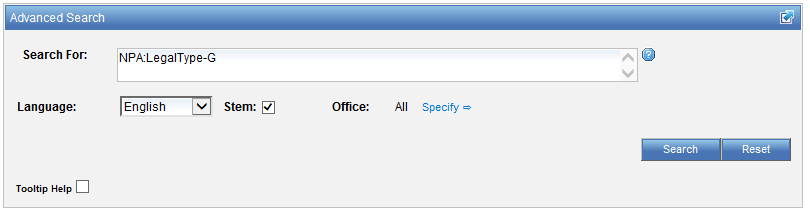 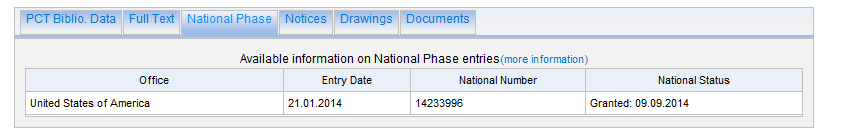 Example: licensing + 3rd party observation
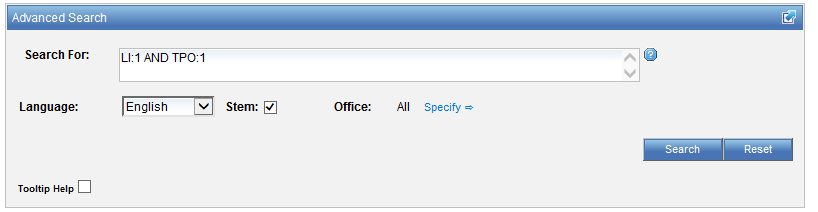 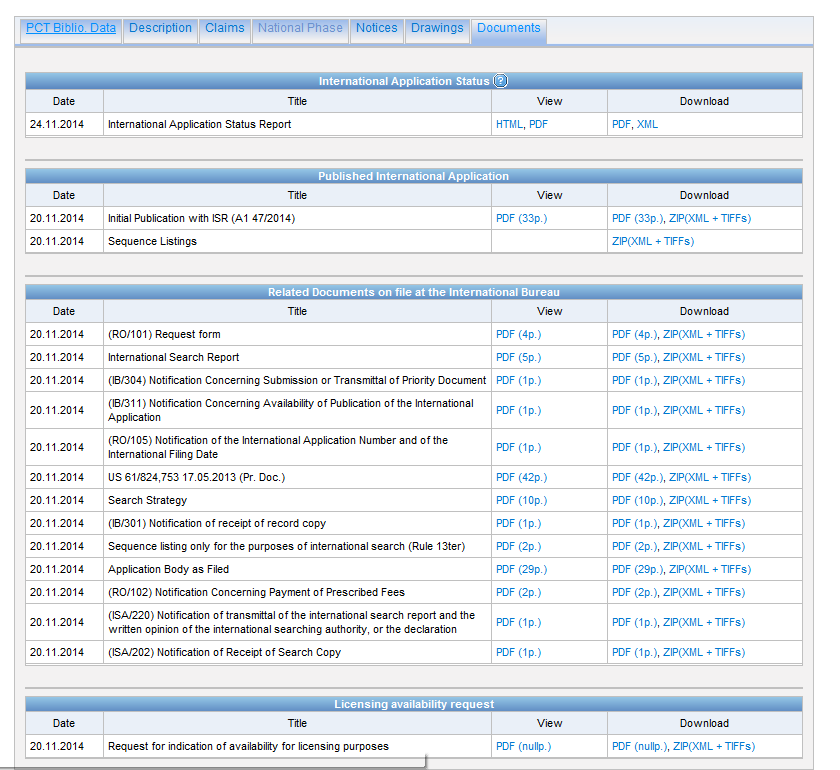 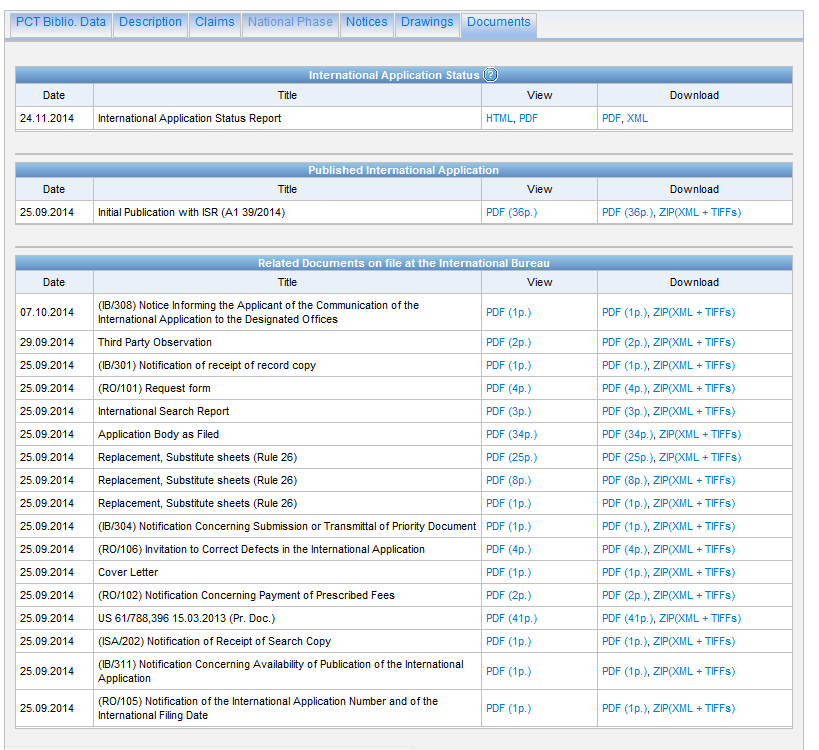 Example: last pub + applicant
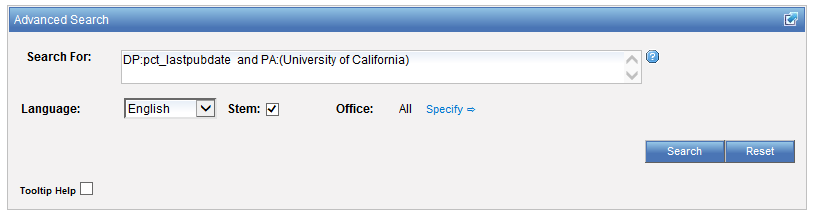 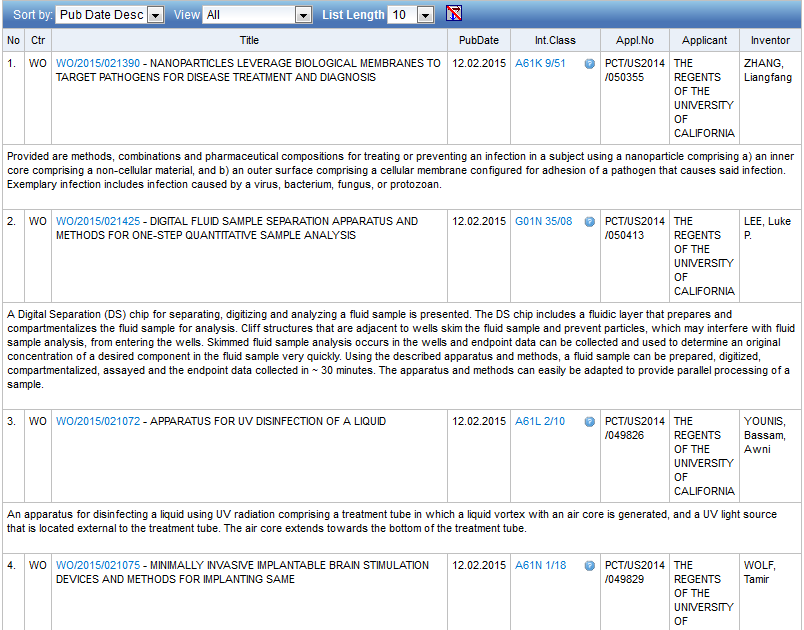 Example: national phase entry
All applications that entered national phase in China in 2012
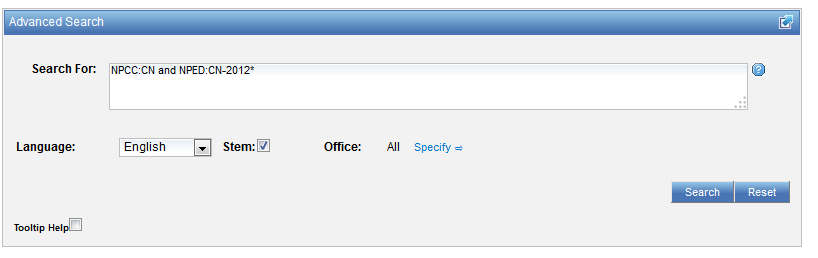 Example: nb of patent applications from France seeking protection in USA in 2012.
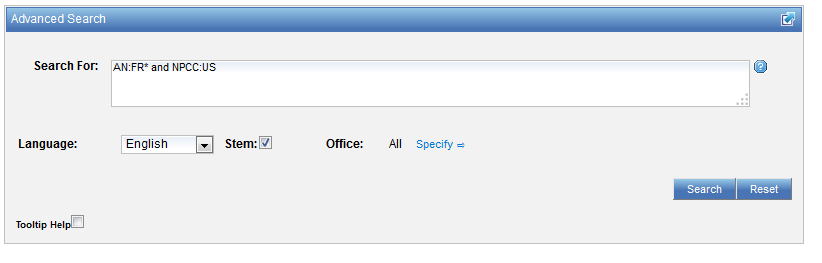 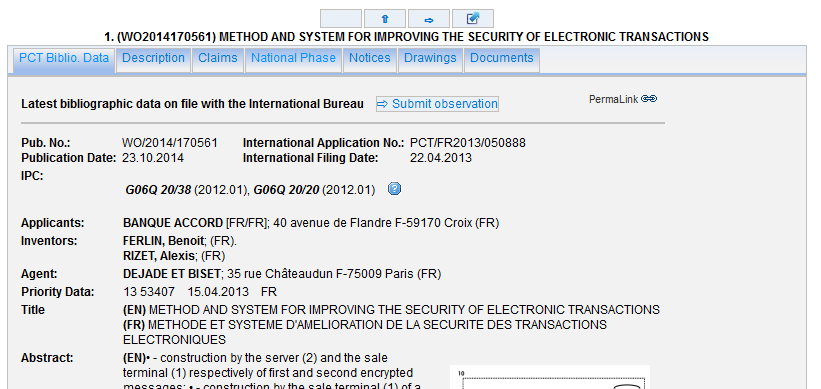 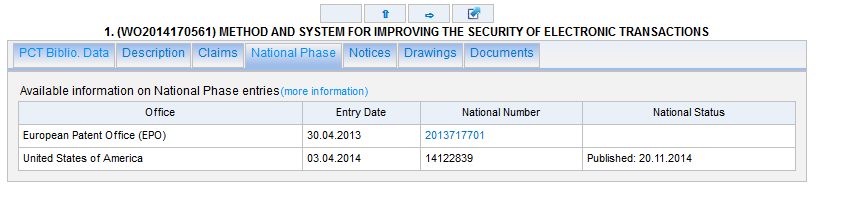 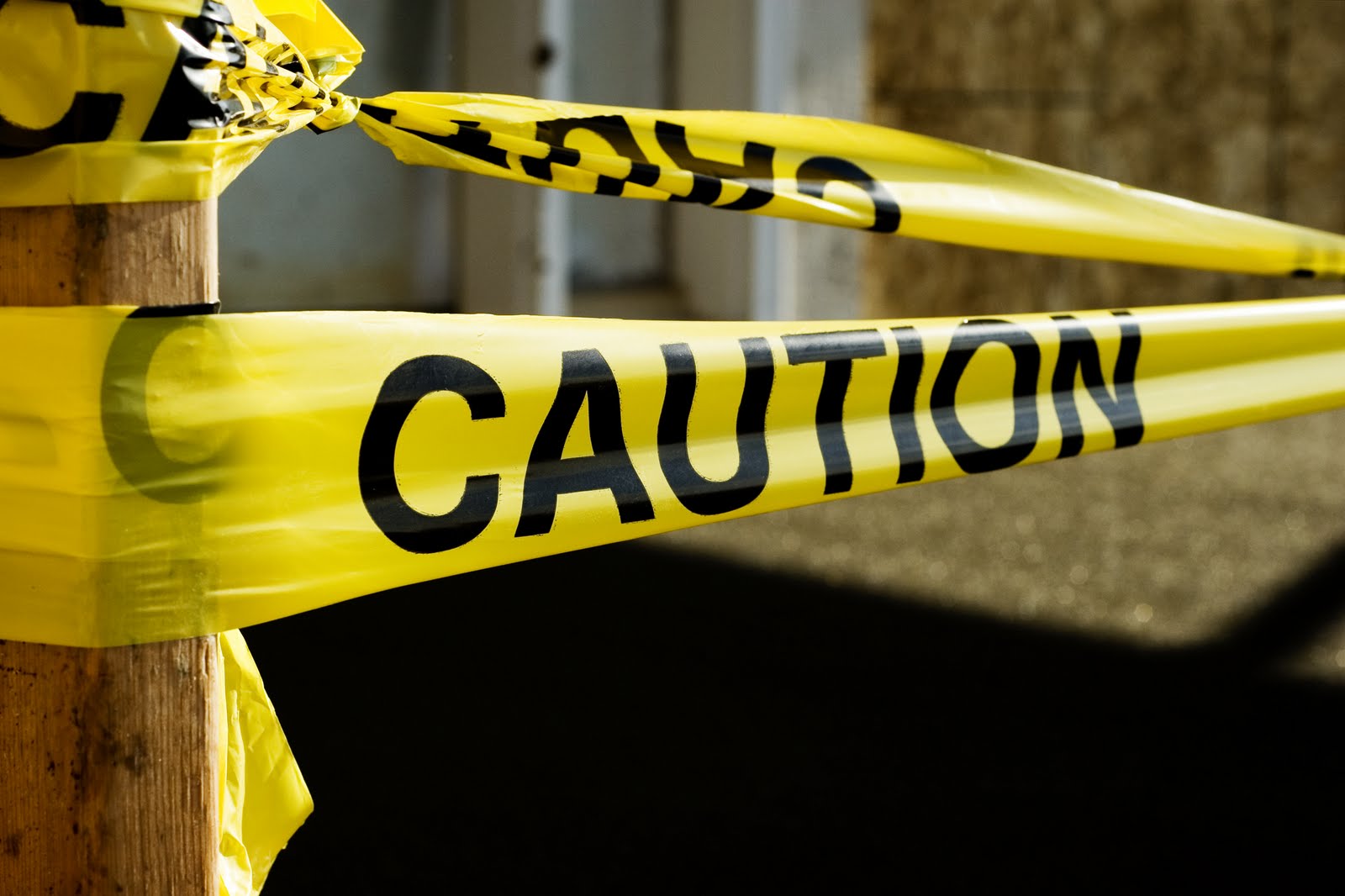 Most common errors
(….)   "…"
Field name
No space
No wildcard at the beginning of a word
Challenges
Differences in languages: vent = wind in FR and outlet in EN

Number formatting: 75 percent -75%- ¾- 0.75 

Measurement units: : cm/yard/km 

Synonyms – homonyms: mobile/cell phone mouse

Human error

Name variation
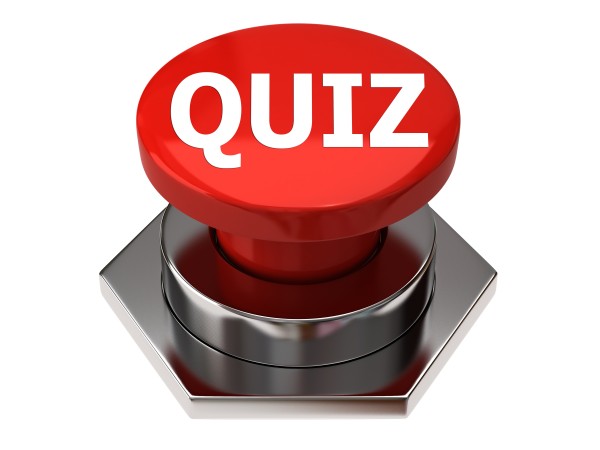 Q:1: which national collections were added last in the system?
A
Norway
B
Butan
C
Germany
D
Portugal
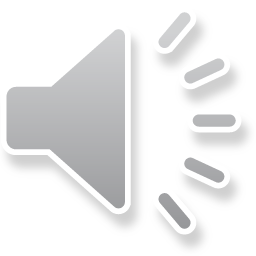 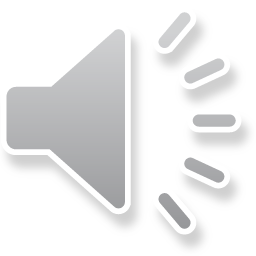 Q:1: which national collection was/were added last in the system?
A
Norway
B
Butan
C
Germany
D
Portugal
Spain
Q:2: when you use wildcard, …
A
The results retrieved are all relevant
B
Stemming is turned off
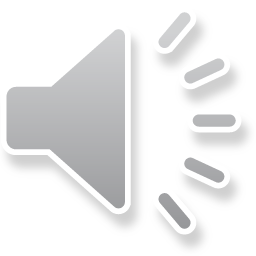 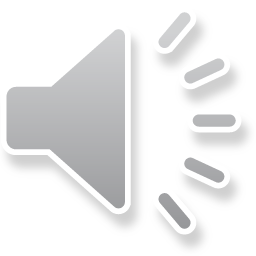 Q: 2: when you use wildcards, …
A
The results retrieved are all relevant
B
Stemming is turned off
Q:3 how to build a query in order to obtain patent documents by the company Huawei with at least one innovator from Germany ?
A
Huawei AND Germany
B
IN:Huawei AND INA: Germany
C
IADC:DE AND PA:Huawei
D
CTR: Germany AND IN: Huawei
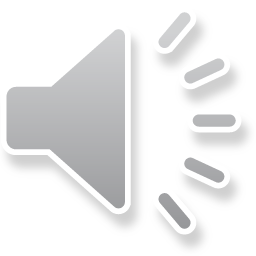 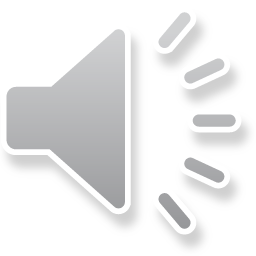 Q:3 how to build a query in order to obtain patents by the company Huawei with at least one innovator from Germany (DE)?
A
Huawei AND Germany
B
IN:Huawei AND INA: Germany
C
IADC:DE AND PA:Huawei
D
CTR: Germany AND IN: Huawei
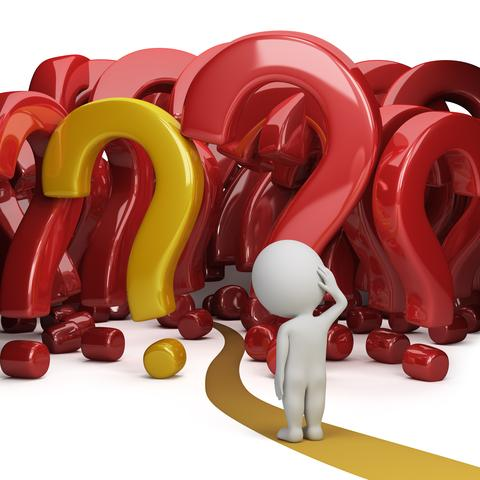 patentscope@wipo.int
mulțumesc
mulțumesc